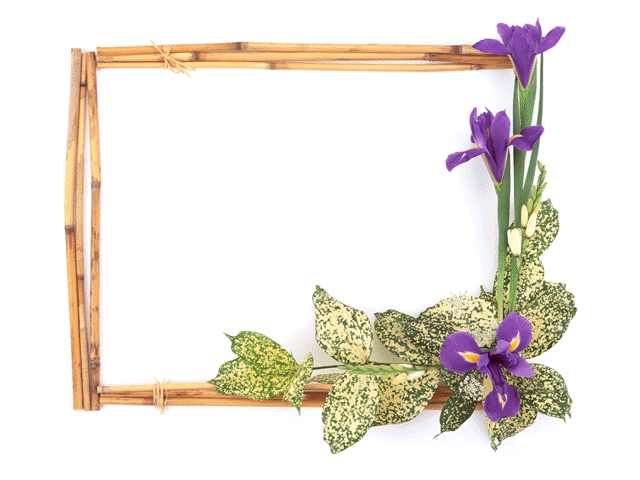 NHIỆT LIỆT CHÀO MỪNG CÁC THẦY CÔ GIÁO
VỀ DỰ GIỜ LỚP 6

Tiết 20: Tia phân giác của góc
GV: Nguyễn Thùy Linh
Trường: THCS Long Biên
Năm học: 2018 - 2019
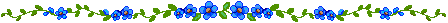 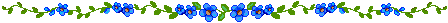 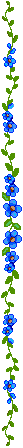 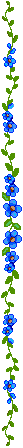 BÀI 6: 
TIA PHÂN GIÁC CỦA GÓC
Tiết 20
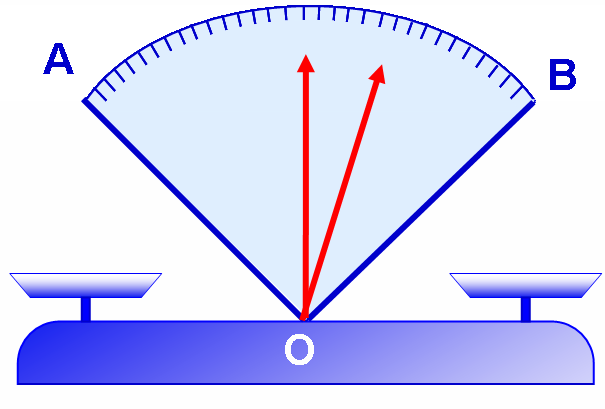 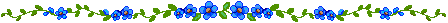 xOz = zOy
TIA PHÂN GIÁC CỦA GÓC
1.Tia phân giác của một góc là gì?
x
Tia phân giác của một góc là tia nằm giữa hai cạnh của góc và tạo với hai cạnh ấy hai góc bằng nhau
O
z
y
Tia Oz nằm giữa tia Ox và Oy
Oz là tia phân giác
của góc xOy
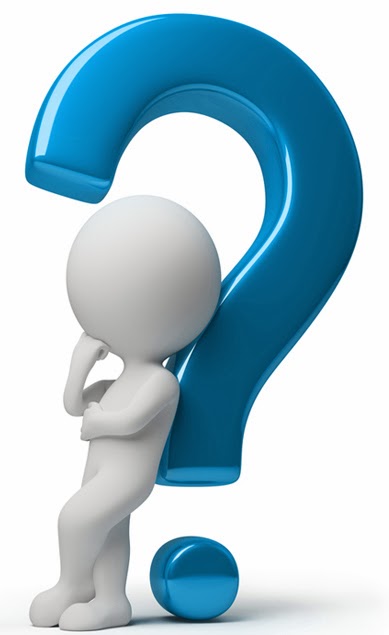 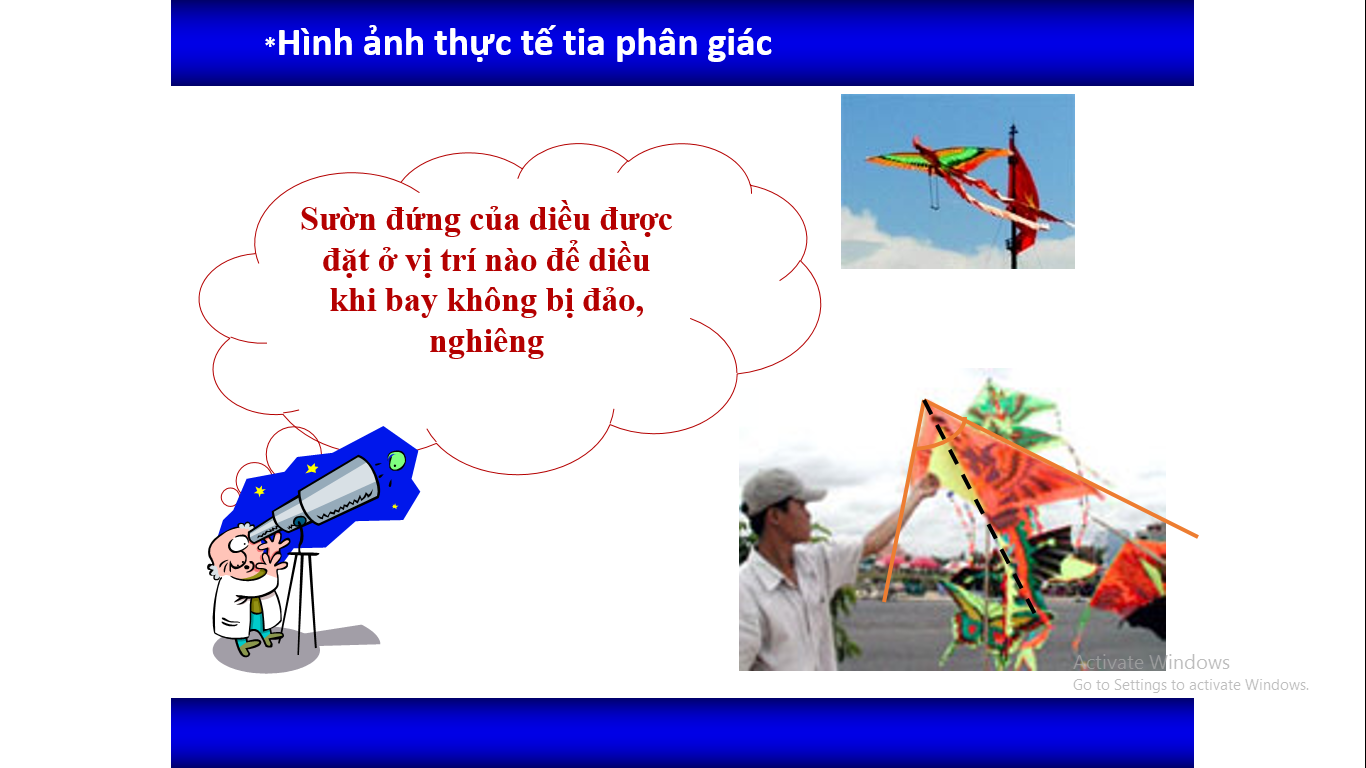 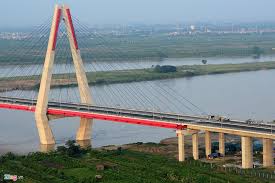 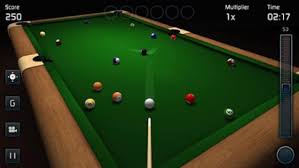 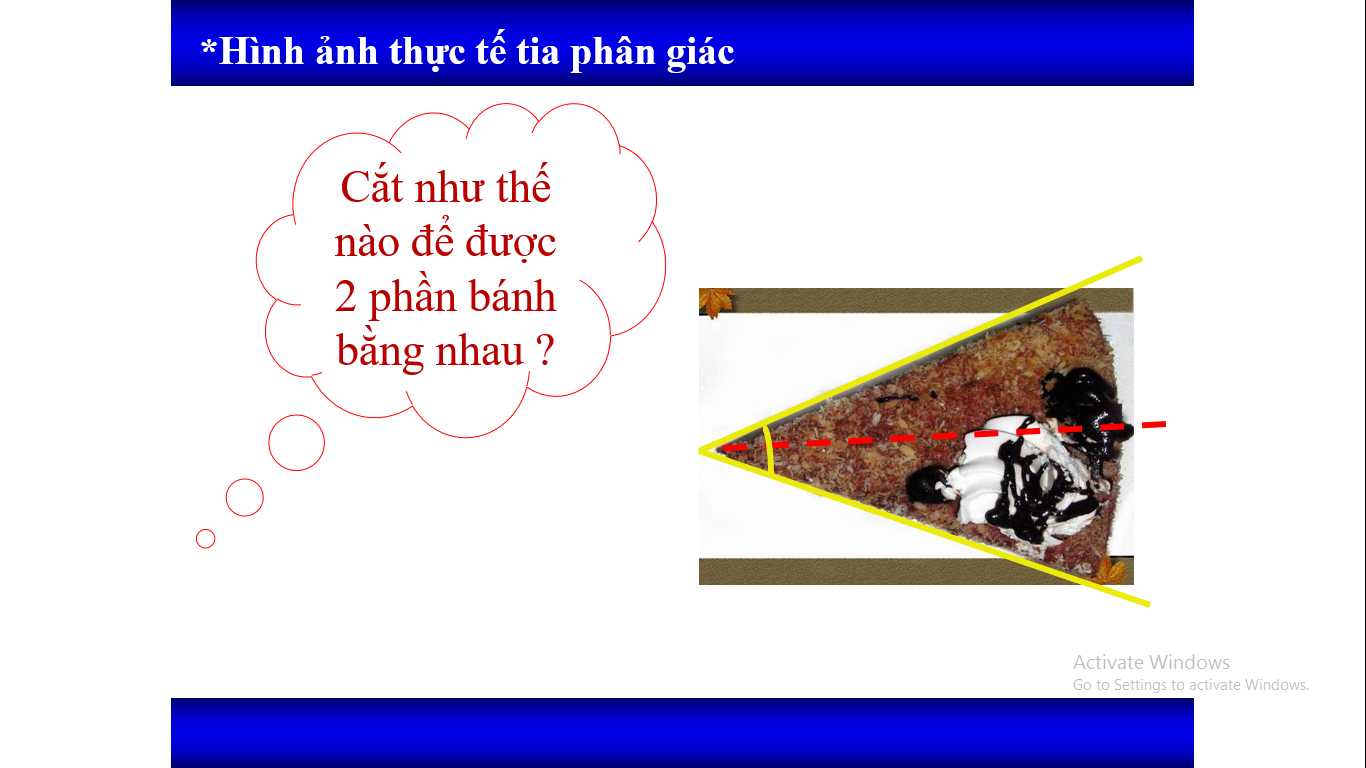 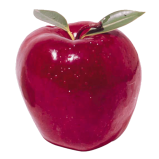 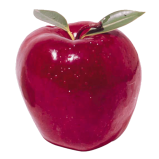 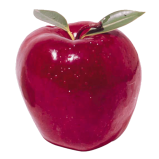 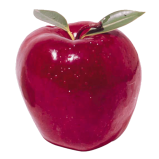 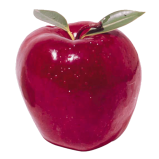 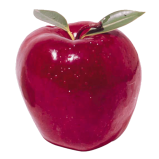 B
A
O
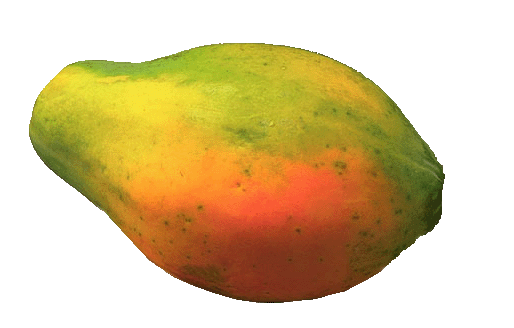 BẠN NHỚ ĐƯỢC MẤY HÌNH?
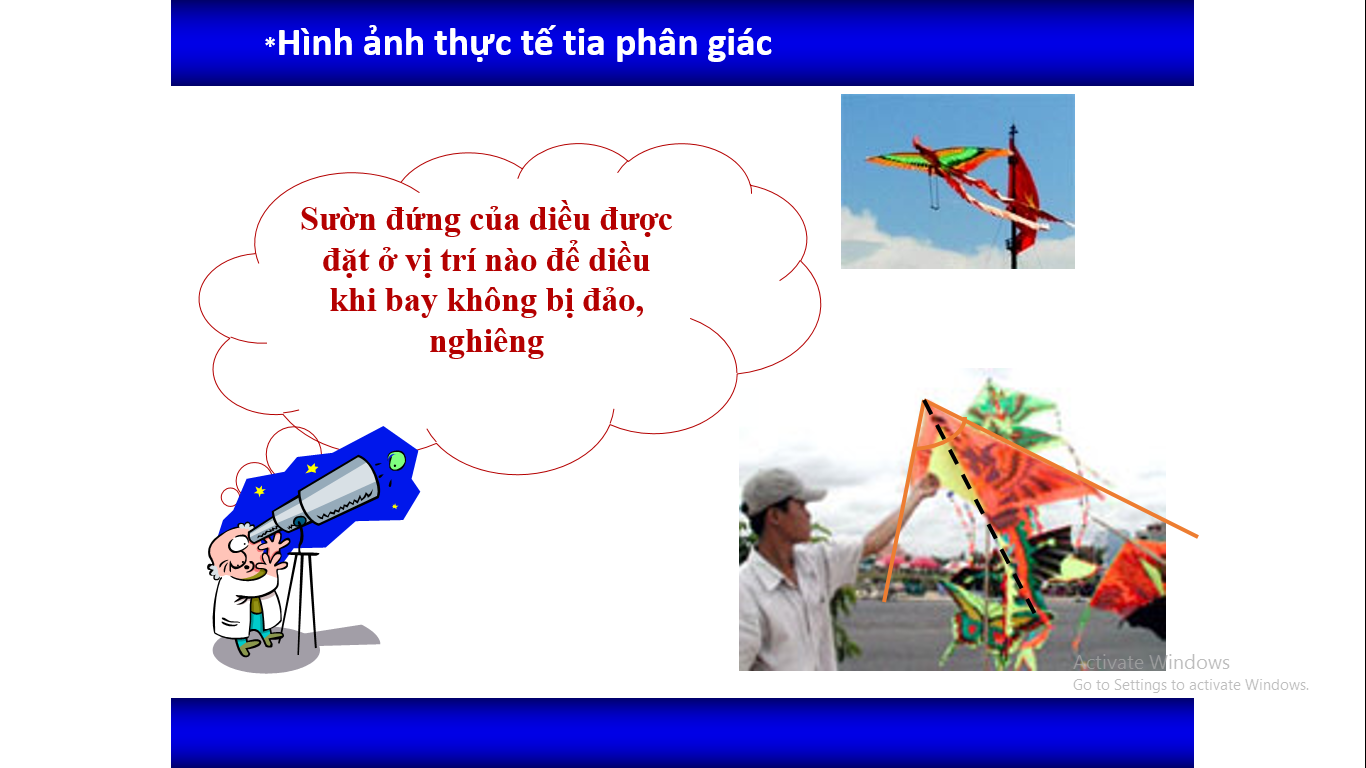 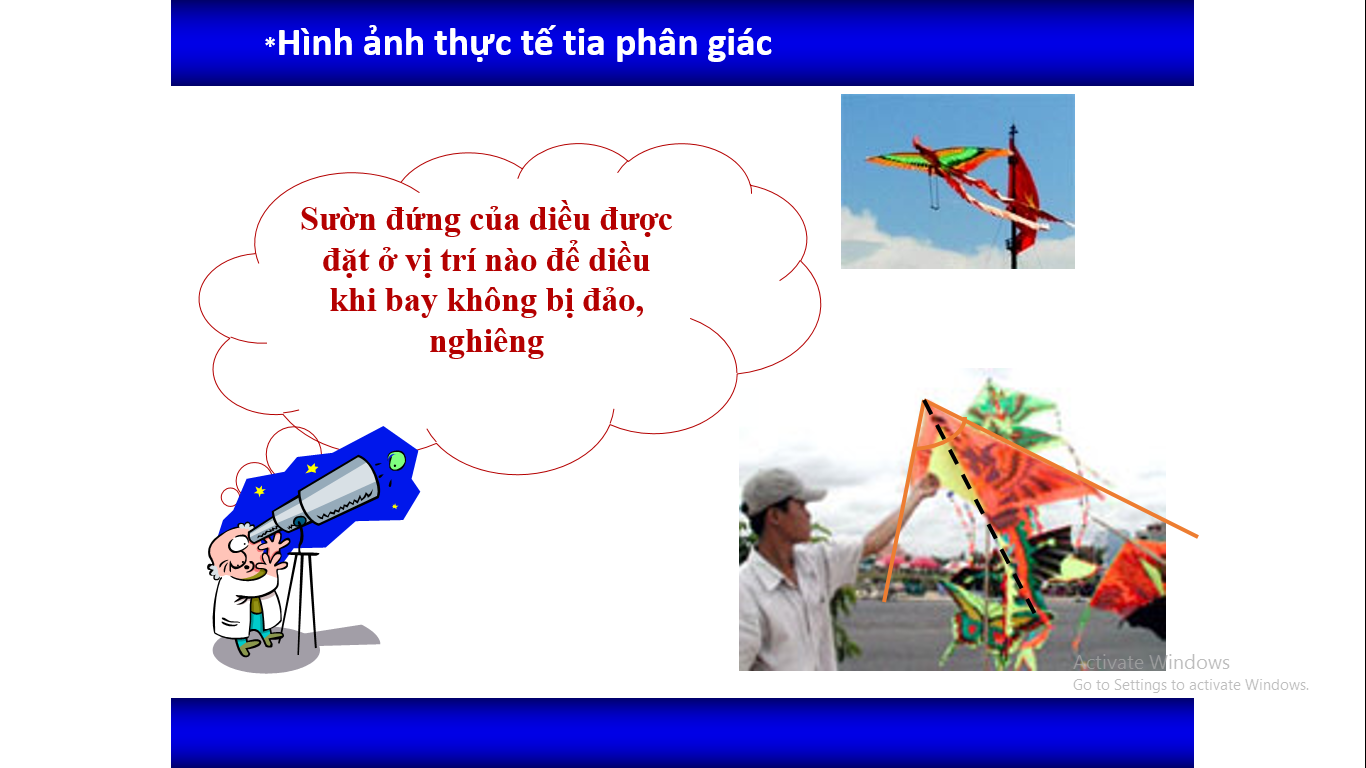 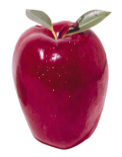 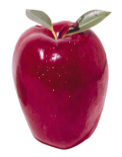 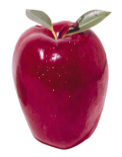 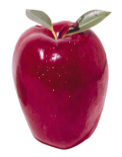 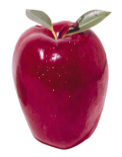 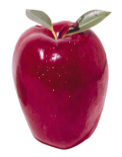 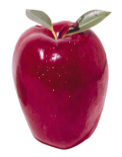 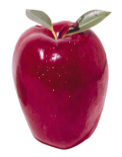 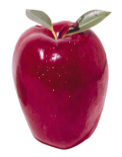 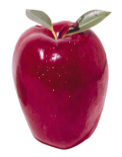 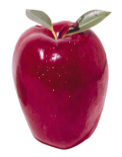 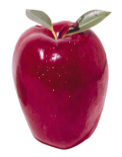 B
B
A
A
O
O
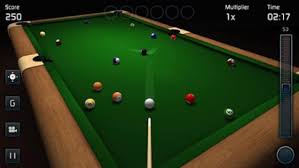 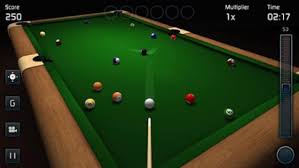 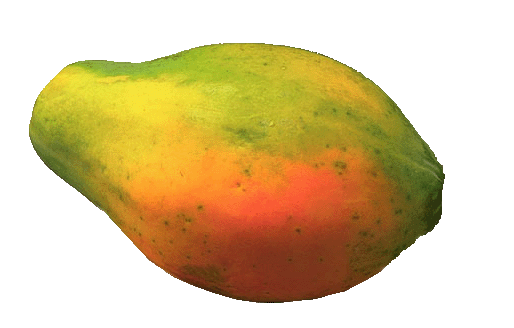 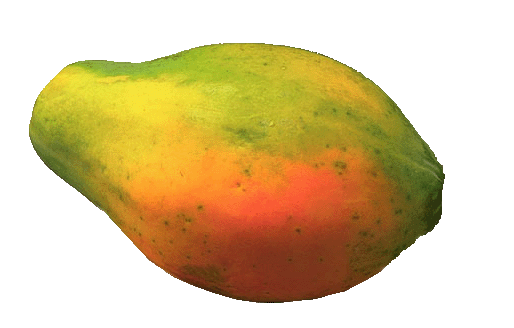 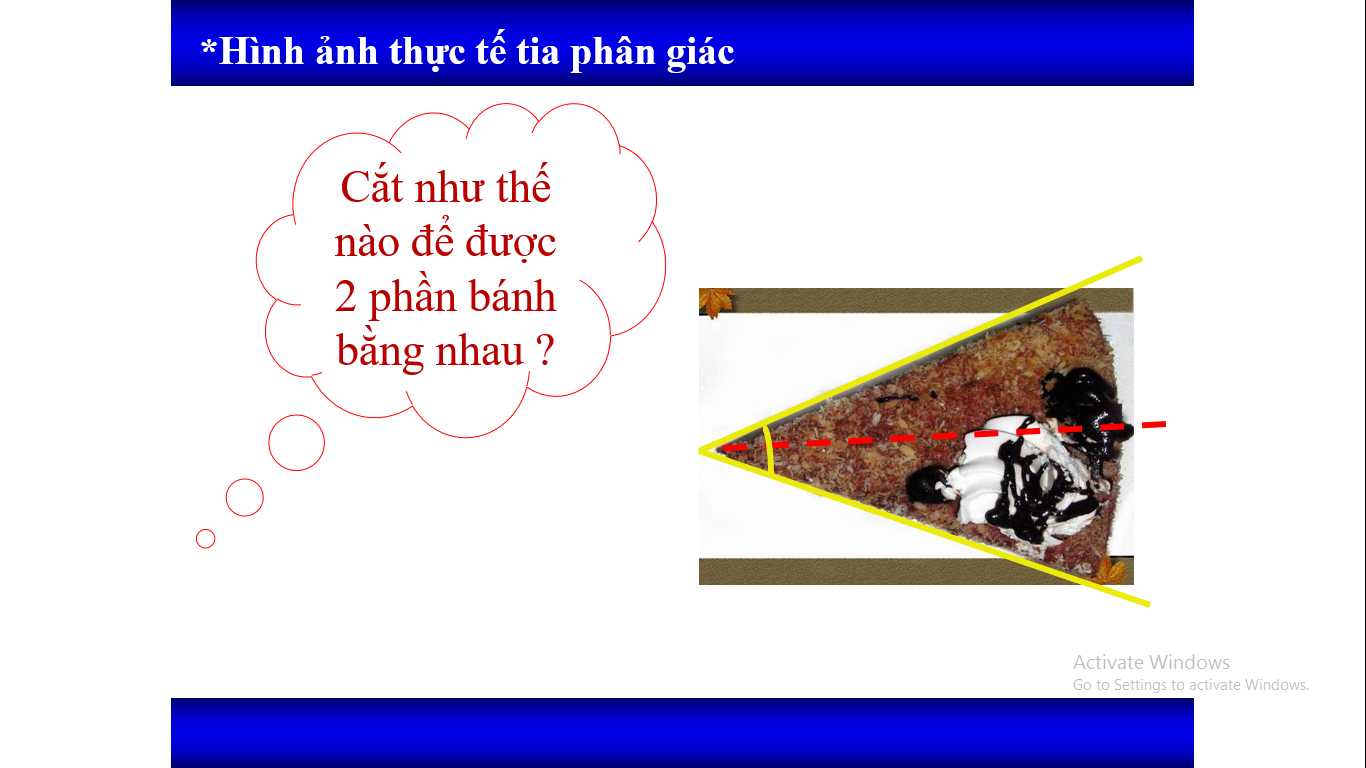 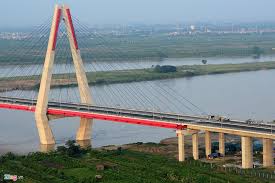 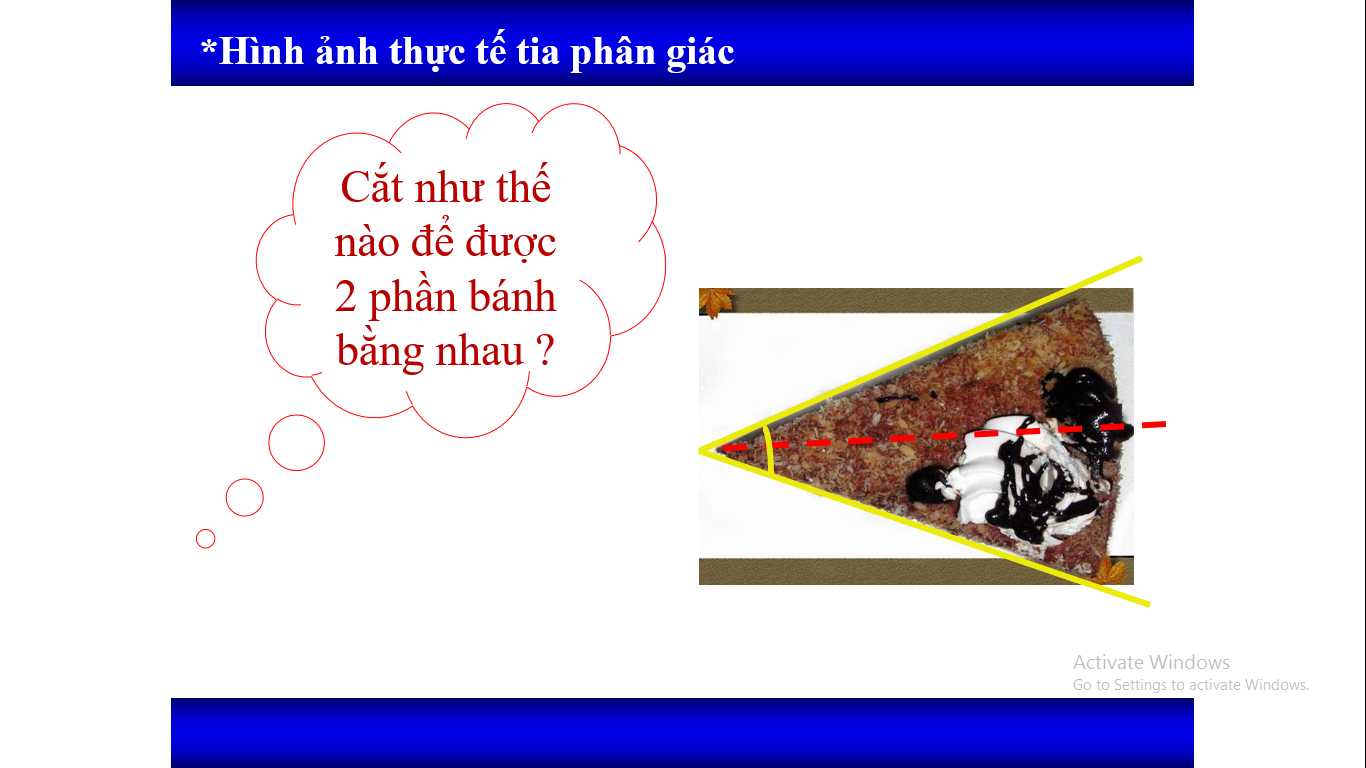 O
B
t
A
Muốn quả cầu A khi được đẩy vào điểm O trên cạnh bàn khi bắn ra trúng quả cầu B thì phải xác định điểm O sao cho tia Ot (vuông góc với cạnh bàn tại O) là tia phân giác của góc AOB.
b
a
c
0
* Cac khẳng dinh sau dung hay sai? Vì sao?
Nhan biet
m
0
0n là tia phân giác của góc  m0p
H1
Đ
450
n
p
0b là tia phân giác của góc   a0c
H2
S
C
H3
S
0E lµ tia ph©n gi¸c cña góc C0D
0
E
D
Rất tiếc ! b là đáp án sai .Hy vọng bạn sẽ cố gắng lên.
Rất tiếc ! a là đáp án sai .Hy vọng bạn sẽ cố gắng lên
Bài 32 trang 87:  Khi nào ta kết luận được tia Ot là tia phân giác của góc xOy? Em hãy chọn câu trả lời đúng trong các câu trả lời sau:
Tia Ot là tia phân giác của góc xOy khi:
a
Hoan hô ! Bạn đã chọn c  là đáp án đúng
Hoan hô ! Bạn đã chọn d  là đáp án đúng
b
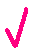 c
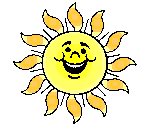 Hoan hô ! bạn đã chọn đúng đáp án .
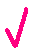 d
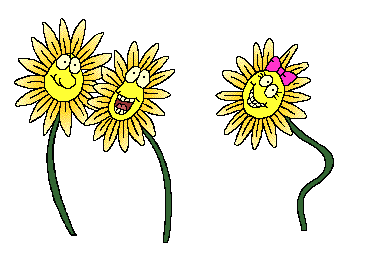 Hoan hô ! bạn đã chọn đúng đáp án .
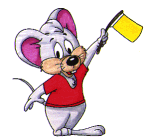 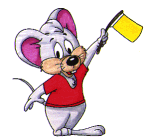 Hãy chọn câu trả lời đúng nhất:
Cho                   , At là tia phân giác của          . Số đo của         là:
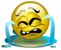 A
y
t
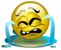 B
1100
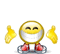 ?
C
D
A
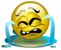 x
2. Cách vẽ tia phân giác của một góc
Ví dụ: Cho                   . Vẽ tia phân giác Oz của
Giải:
Cách 1: Dùng thước đo góc
y
Bước 1: Vẽ góc xOy
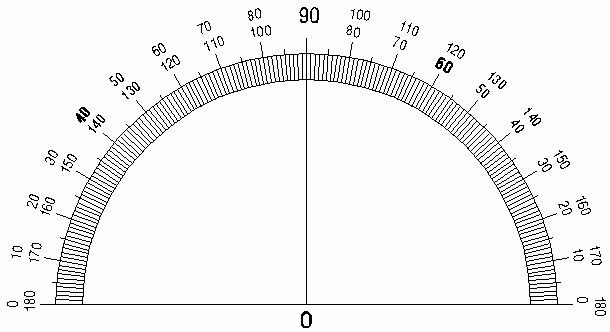 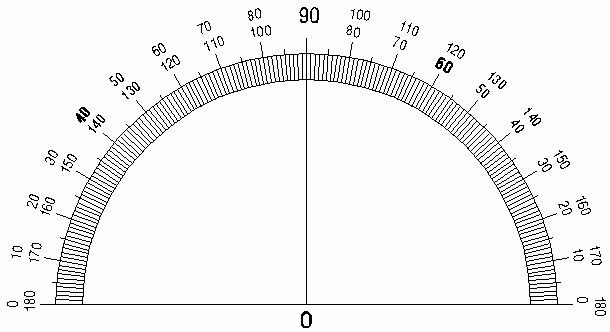 z
Bước 2: Tính số đo góc xOz
64o
Bước 3: Vẽ tia Oz
32o
32o
x
O
Ví dụ: Cho                   . Vẽ tia phân giác Bm của
Cách 2: Gấp giấy
O
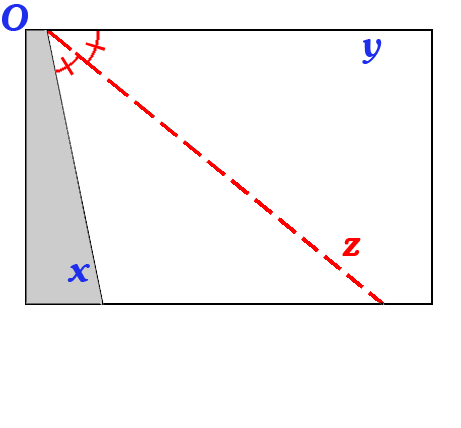 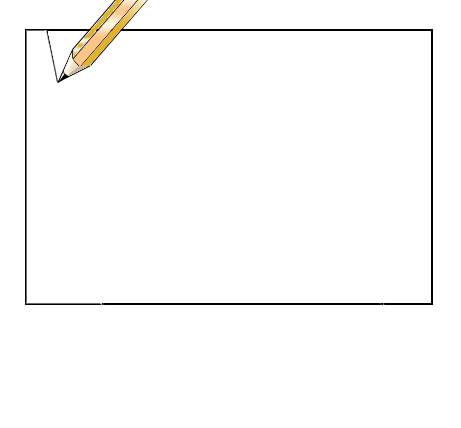 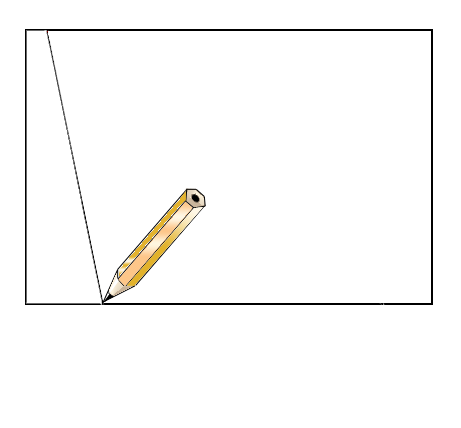 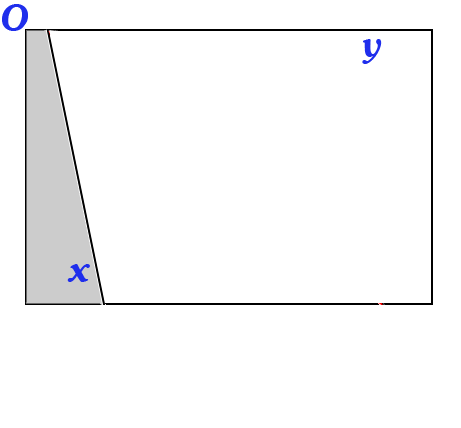 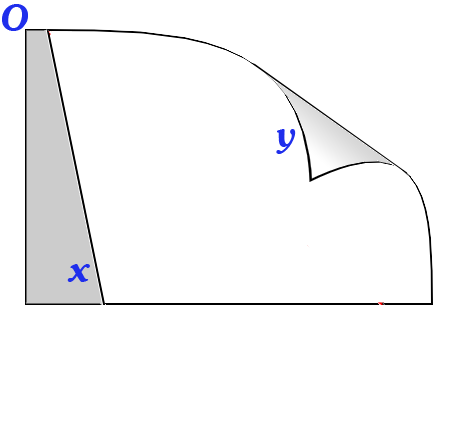 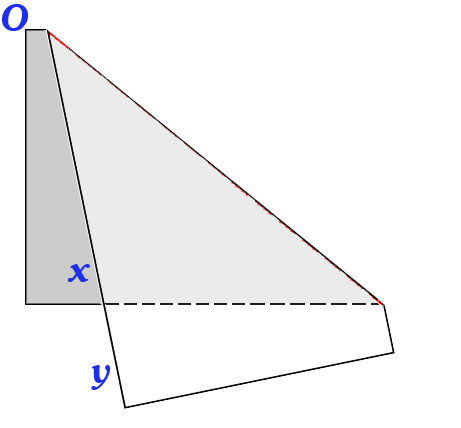 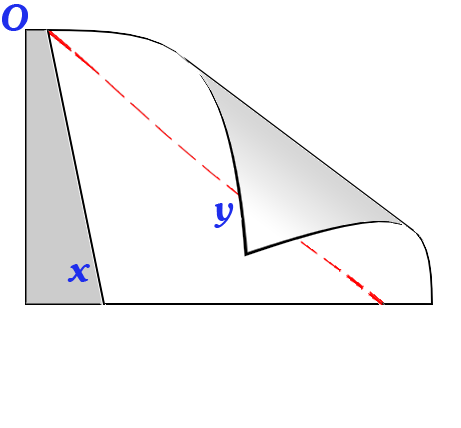 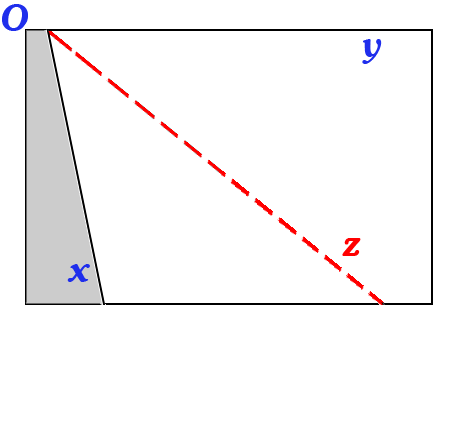 640
320
320
Bước 1: Vẽ góc xOy vào giấy trong.
Bước 2: Gấp giấy sao cho cạnh Ox trùng với cạnh Oy.
Bước 3: Vẽ tia phân giác theo nếp gấp đó.
Nếp gấp cho ta vị trí của tia phân giác
Bài 6: TIA PHÂN GIÁC CỦA GÓC
1.Tia phân giác của 1 góc.
2. Cách vẽ tia phân giác của một góc.
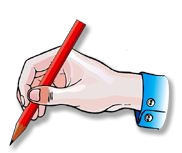 Cách 1: Dùng thước đo góc
Cách 2: Gấp giấy
Cách 3: Dùng thước thẳng hai lề
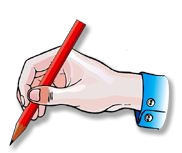 x
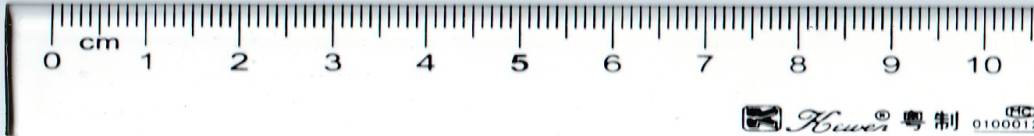 y
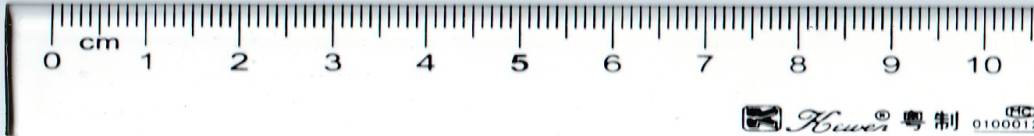 O
z
y
x
O
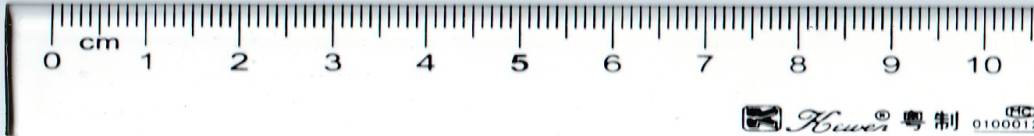 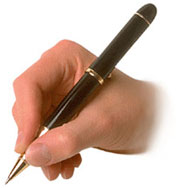 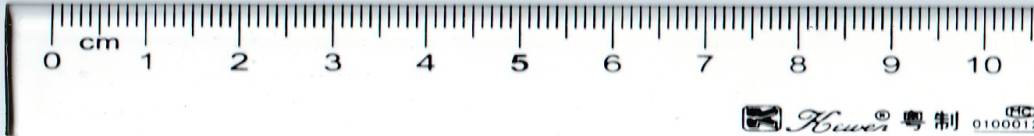 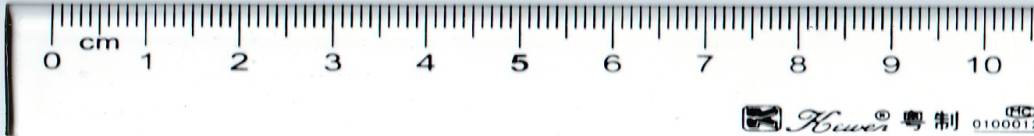 Bài 6: TIA PHÂN GIÁC CỦA GÓC
1.Tia phân giác của 1 góc.
2. Cách vẽ tia phân giác của một góc.
Cách 1: Dùng thước đo góc
Cách 2: Gấp giấy
Cách 3: Dùng thước thẳng hai lề
Cách 4: Dùng Compa
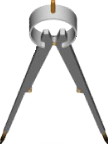 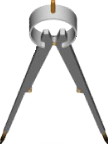 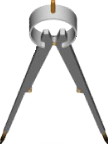 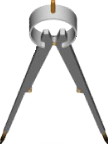 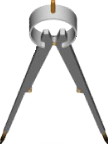 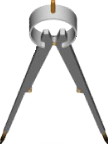 y
t
O
x
Bài 6: TIA PHÂN GIÁC CỦA GÓC
1.Tia phân giác của 1 góc.
2. Cách vẽ tia phân giác của một góc.
Cách 1: Dùng thước đo góc
Cách 2: Gấp giấy
Cách 3: Dùng thước thẳng hai lề
Cách 4: Dùng Compa
Mỗi góc không phải là góc bẹt thì vẽ được bao nhiêu tia phân giác?
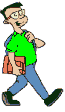 Bài 6: TIA PHÂN GIÁC CỦA GÓC
1.Tia phân giác của 1 góc.
2. Cách vẽ tia phân giác của một góc.
Mỗi góc không phải là góc bẹt chỉ vẽ được một tia phân giác.
? Vẽ tia phân giác của góc bẹt
z
(I)
O
x
y
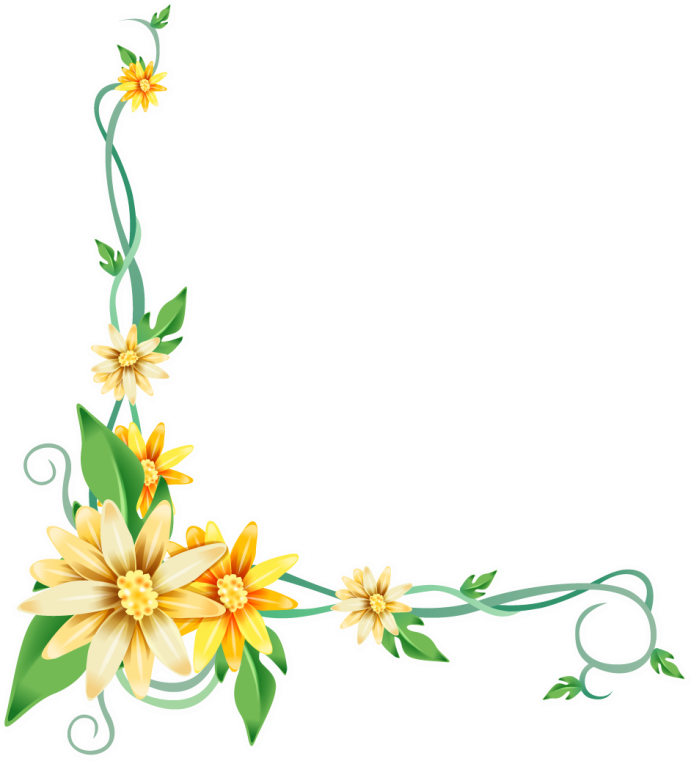 (II)
Z’
Góc bẹt có hai tia phân giác là hai tia đối nhau
zz’ là đường phân giác  của góc bẹt
zz’ là đường phân giác  của góc bẹt
m
y
y
x
m
O
O
n
x
n
Bài 6: TIA PHÂN GIÁC CỦA GÓC
1.Tia phân giác của 1 góc.
1.Tia phân giác của 1 góc.
2.Cách vẽ tia phân giác của 1 góc.
3. Chú ý
Đường thẳng chứa tia phân giác của một góc là đường phân giác của góc đó.
- Đường thẳng mn là đường phân giác của góc             .
HOẠT ĐỘNG NHÓM
Baøi 30 trang 87 Sgk: 
Treân cuøng moät nöûa maët phaúng bôø chöùa tia Ox , veõ tia Ot, Oy  sao cho góc  xOt = 25O , góc xOy = 50O
a) Tia Ot coù naèm giöõa hai tia Ox vaø Oy khoâng ? Vì sao?
b) So saùnh góc xOt và góc tOy.
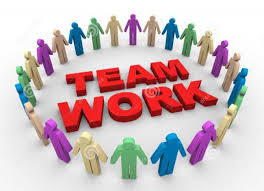 CỦNG CỐ
c) Tia Ot coù laø tia phaân giaùc cuûa goùc xOy khoâng ? Vì Sao ?
ĐOÀN KẾT LÀ SỨC MẠNH
d) Vẽ tia Om là tia đối của tia Ot. Vẽ tia On là tia phân giác của góc
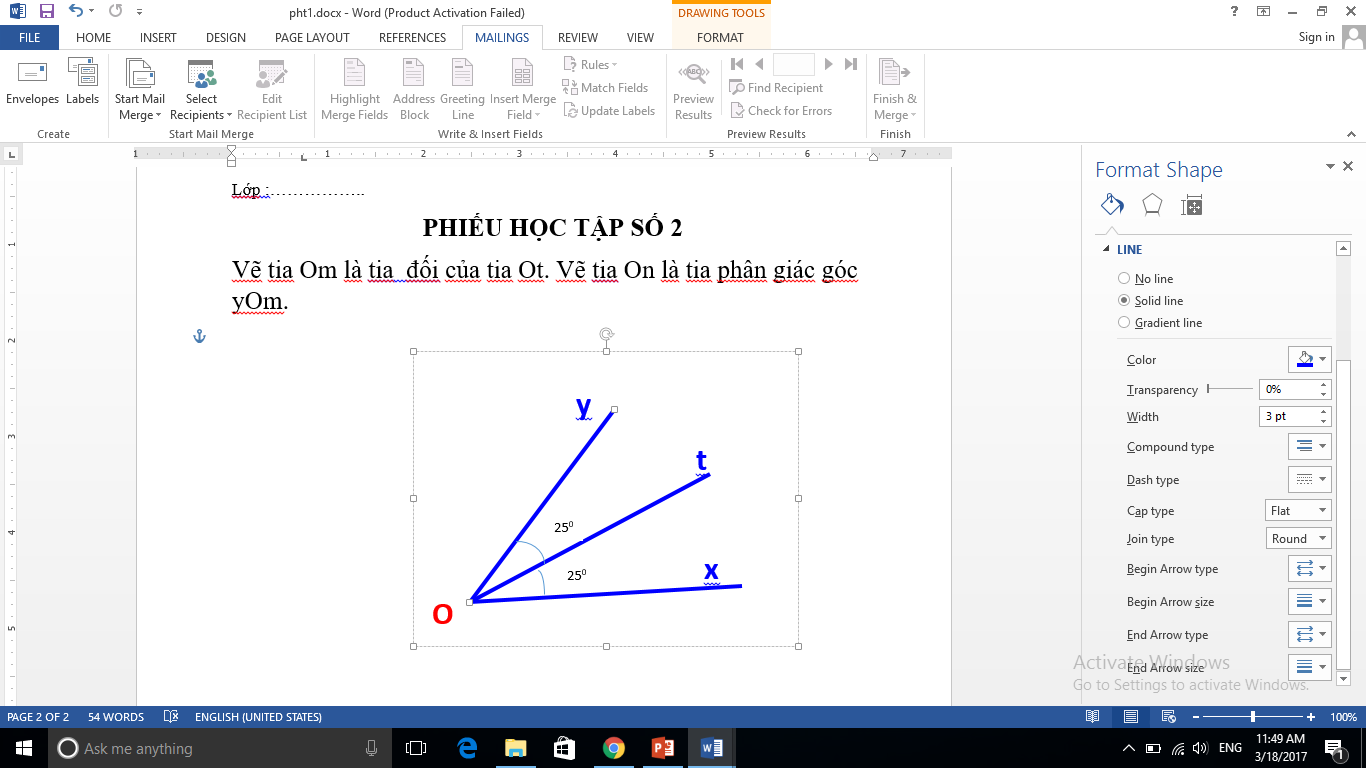 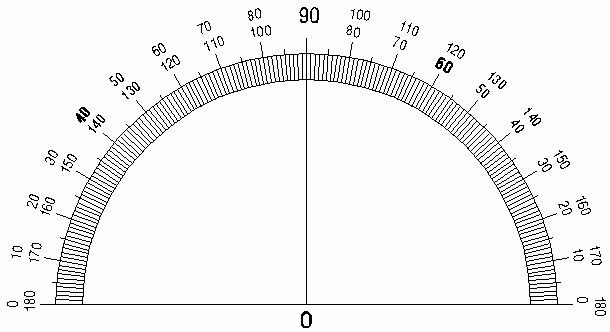 n
m
Bài tập về nhà
Nắm vững tia phân giác của 1 góc, đường phân giác của 1 góc.
Rèn kĩ năng nhận biết 1 tia là tia phân giác của 1 góc.
Tự luyện các cách vẽ tia phân giác của một góc.
Làm bài tập 31 và phần luyện tập SGK trang 87 .
Chuẩn bị bài luyện tập.
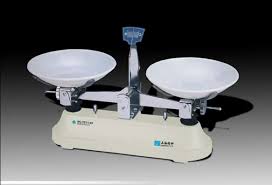 CẢM ƠN TẤT CẢ CÁC THẦY CÔ GIÁO VÀ CÁC EM HỌC SINH ĐÃ THAM GIA TIẾT HỌC